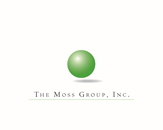 Prison Rape Elimination Act
PREA Refresher Course
Dynamics of Sexual Abuse
Consequences of Sexual Abuse
Sexual abuse in custody…
Triggers new mental illnesses and exacerbates existing ones
Spreads infectious diseases
Increases health and mental health care expenditures
Dynamics of Sexual Abuse
Predators look for means, opportunity, and vulnerability by selecting targets…
who are least able to defend themselves,
who may be less believed or believable, or
who are disliked or ostracized. 
		(Dumond, 2005)
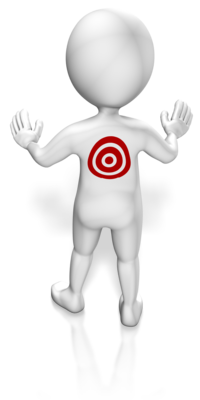 Resident Predators
Likely to be older

Have been incarcerated for longer period of time

Physically aggressive

Manipulative 

Often members of a security threat group or gang
Dynamics of Sexual Abuse
In women’s and girl’s facilities, relationships and loyalty tend to be valued highly. Men’s and boy’s facility cultures can value aggression and power.
Some see sexual aggression as a way to assert their power and control over others.
Being victimized and seeking help often are viewed as signs of weakness.
Dynamics of Sexual Abuse
Aggressors typically employ one of several methods to control victims: 
Force (physical assaults or threats of harm)
Entrapment or blackmail (for example, requiring debts to be repaid with sex, protection)
Pressure tactics (persuasion, bribes, use of alcohol and drugs)
Remember that coercion ≠ consent
Dynamics of Sexual Abuse
Anyone can be at risk, but residents are more vulnerable if:
Young and inexperienced 
First-time/new to confinement
Are not “tough” or “streetwise”
Have mental illnesses or developmental disabilities
Incarcerated for sexual violence against children or vulnerable adults
Vulnerable Populations
Educating ourselves about the characteristics of our population will greatly assist in preventing and detecting sexual abuse. 

Staff should also know what characteristics make a resident more vulnerable to abuse as well as what characteristics make a resident more prone to predatory activity.
Vulnerable Residents
Someone who seems weak, or who is not streetwise

People with mental illness or developmental disabilities

Those incarcerated for sexual violence against children or vulnerable adults
Resident Victims
Previous victims of sexual abuse

Those residents disliked or are otherwise isolated from staff and other residents

Those residents who are least likely to be believed
Common Reactions of Sexual Abuse Victims
Anger
Anxiety
Depression
Disbelief
Fear
Numbness
Guilt 
Shame
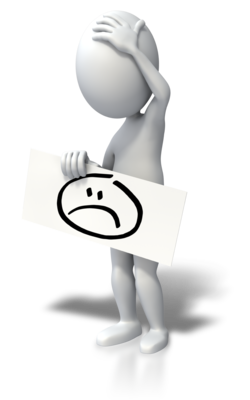 Dynamics of Sexual Harassment
May precede sexual abuse and is used to 
test a target
demean others 
overtly or subtly intimidate
challenge new residents or staff
threaten residents or staff who are perceived to be weaker
      May be used 
To move the alleged perpetrator
To retaliate against the alleged perpetrator
This is the end of the section